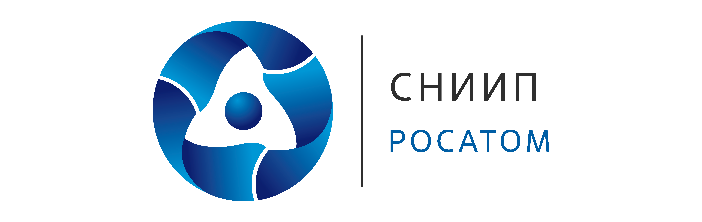 Разработка эталона единицы объемной 
активности йода-131
Чебышов С.Б., Журавлев А.В., Жилкин В.М., Солодских П.И., Ерофеев П.Н., Кузьмина О.Ш. 
АО «СНИИП»
СНИИП, Москва, 2022г.
Актуальность
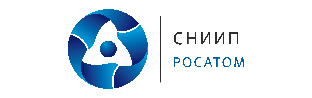 Необходимость создания вторичного
 эталона парообразного йода-131
1 Проведение настройки, регулировки вновь разрабатываемых блоков и устройств детектирования.
2 Проведение испытаний и поверки блоков и устройств детектирования.
3 Полное соответствие критериям аккредитации (испытаний средств измерений в целях утверждения типа, поверка, калибровка).
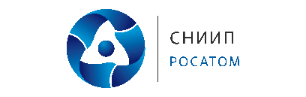 Принцип работы эталона
Состав эталона:
Внешний вид эталона:
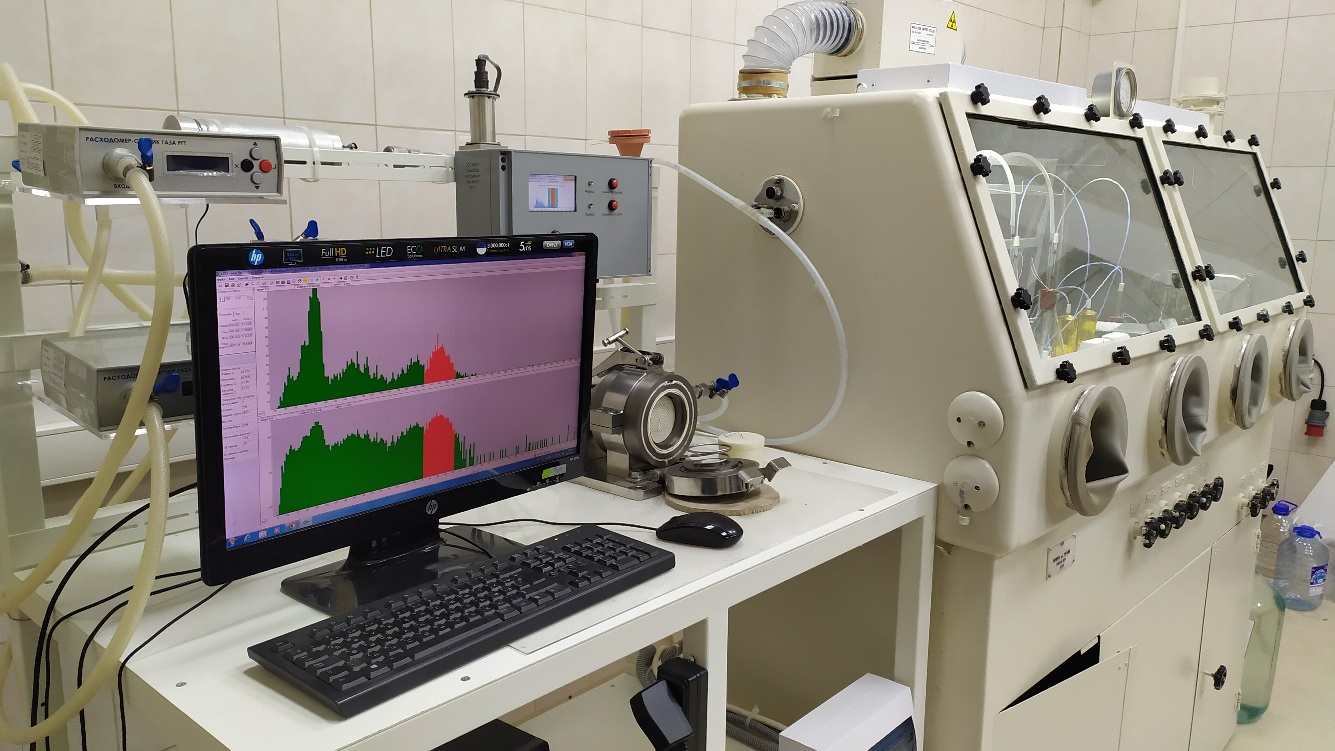 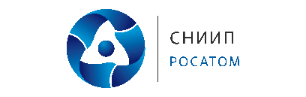 Принцип работы эталона
Принцип воспроизведения объемной активности йода-131 основан на следующих химических реакциях:
Принципиальная схема узлов и элементов эталона
6NaI + K2Cr2O7 + 7H2SO4=  3I2  + Cr2(SO4)3 + K2SO4 + 3Na2SO4+7H2O
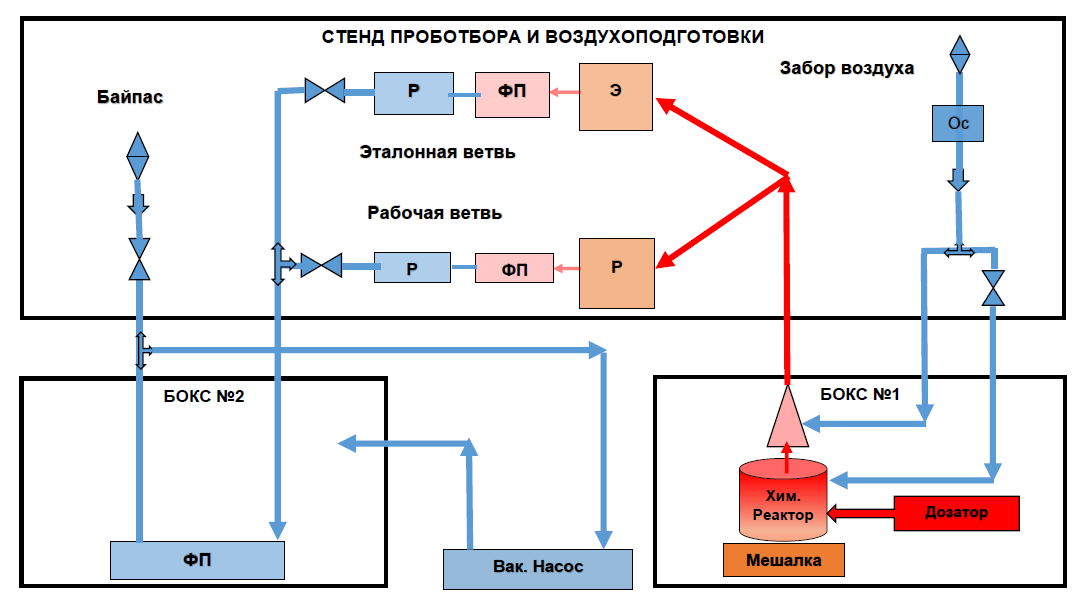 2NaI + (СН3)2SO4 + CaCO3   =  2СН3I + Na2CO3 + CaSO4
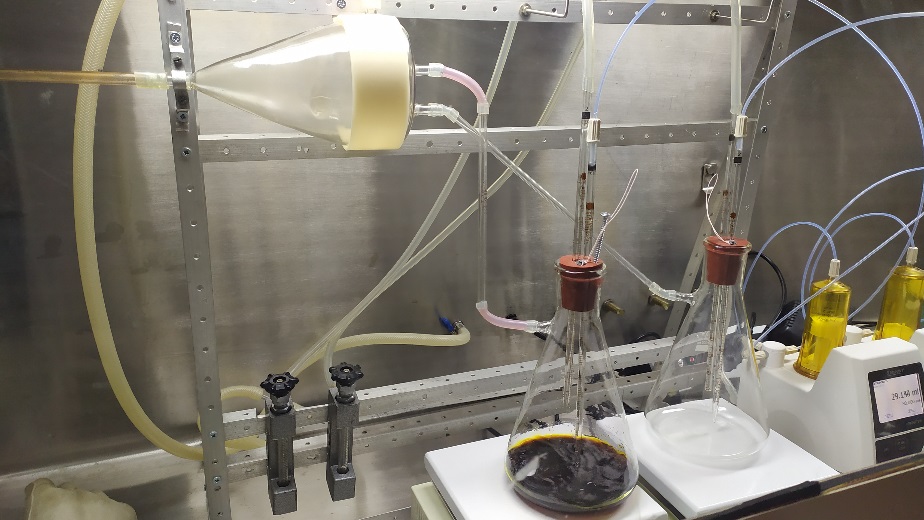 ФП – фильтр поглотитель (уголь активированный)
Р – расходомер
Ос – осушитель
Э – эталонный фильтр или прибор
Р – рабочий фильтр или прибор
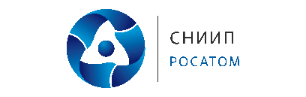 Технические возможности эталона
- Диапазон измерений объемного расхода воздуха от 10 до 100 л/мин, погрешность при измерении объемного расхода воздуха – 1%;
- Широкий диапазон скорости дозирования: от 0,1 до 100 мл/мин.
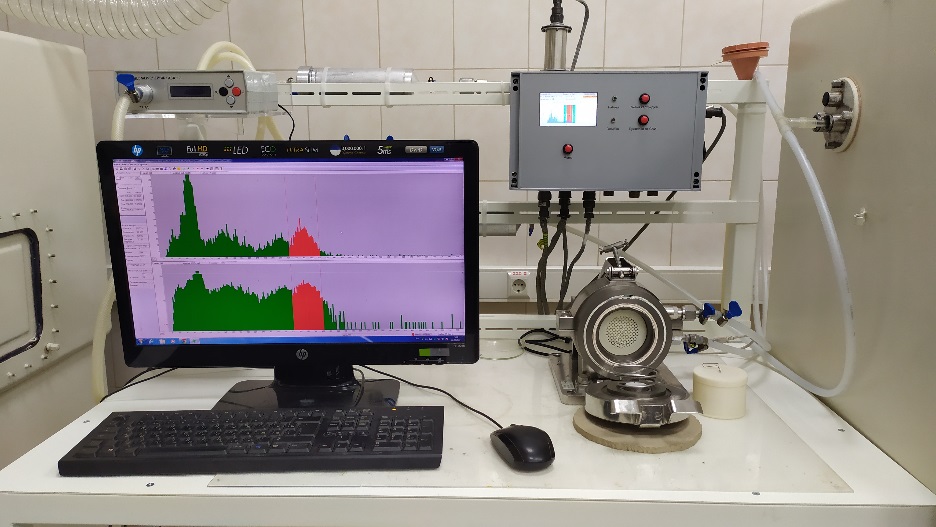 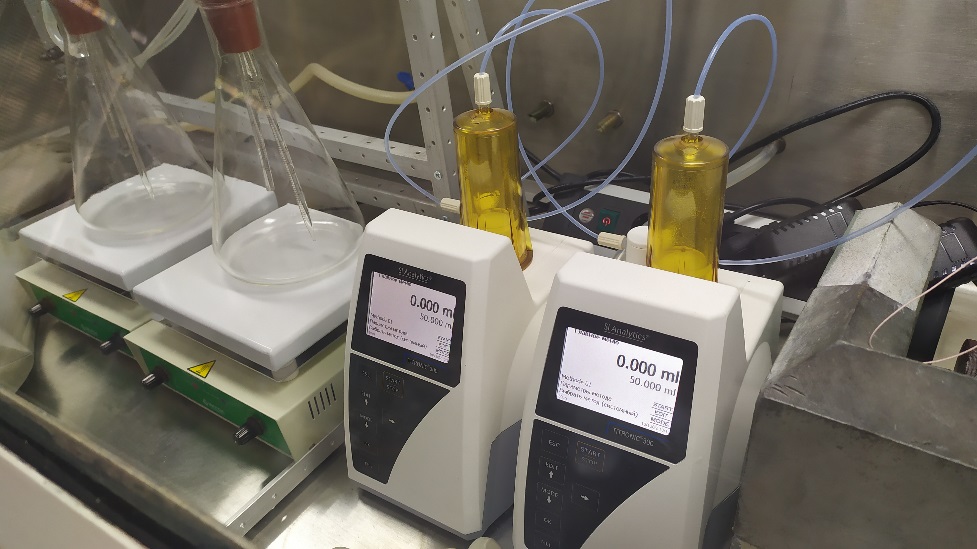 - Индикация в реальном времени;
- Возможность одновременной генерации парообразного йода и йодистого метила;
- Широкий диапазон воспроизведения объемной активности: от 1Е-1 до 1Е+8 Бк/м3;
- Оцененная основная относительная погрешность не превышает 10 %;
- Высокая стабильность генерации в течение цикла испытаний;
Результаты и развитие
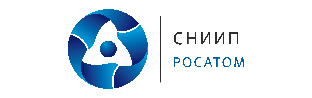 1 Разработана и реализована установка, основанная на генерации паров йода-131 и йодистого метила
2 Проведены предварительные испытания эталона, оценен диапазон воспроизведения объемной активности йода-131 и йодистого метила, оценена основная относительная погрешность воспроизведения объемной активности
3 Подготовлено техническое задание на аттестацию разработанного эталона в качестве вторичного эталона по действующей ГПС
4 Заключен договор на поставку йода-131 (йодид натрия)
5 Заключается договор с ФГУП «ВНИИФТРИ» на аттестацию эталона
Спасибо за внимание!